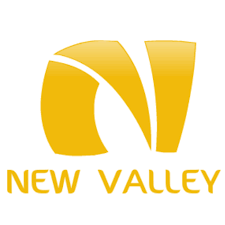 Maths: 
As mathematicians we will be: 
Learning about measurement, including length, weight and volume.
Recognising and ordering numbers to 100.
Recognising the value of different coins and notes. 
Learning about multiplication and division (grouping and sharing) 
Exploring fractions of shapes (finding half and quarter)
English texts:
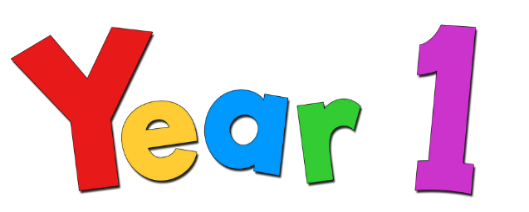 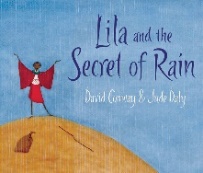 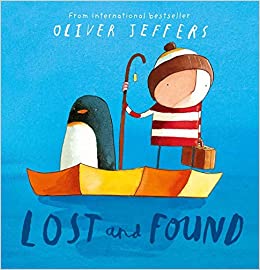 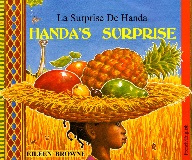 Mrs Brooks, Mrs Yassin
Miss Dadswell
Summer Term 2023
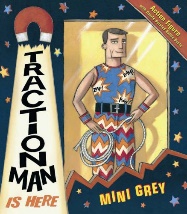 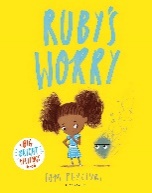 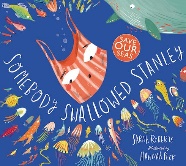 History / Geography: 
In history we will be: 
Learning about the history of transport. 
Finding out about the local history of Croydon Airport. 
Going on a school trip to a transport museum. 

In geography we will be:
Learning about the world’s continents, and hot and cold countries.
Science: 
As scientists we will be:
Discussing what weather is and observing weather patterns over time. 
Learning what climate means. 
Exploring seasonal changes across the year in the UK. 
Finding out about what animals and humans do during different seasons.
Phonics:  
As a school we use the Little Wandle phonics scheme. 
The children have whole class lessons. 
The sounds and tricky words will be sent home every Friday with their home learning. 
Children will bring home their reading book every Thursday. Please return these on Monday.
Art & Design/ Design & Technology: 
In art we will be:
Exploring pattern and texture.
Manipulating images using ICT. 

In DT we will be:
Learning about mechanisms and making moving mini-beast models.
Outdoor learning: 
Every week we will be taking part in ‘Woodland Wednesday’ outdoor learning activities, either in the woods or on school grounds.
PE: 
In PE we will be: 
Exploring running, jumping and throwing activities in athletics, and taking part in simple competitions and challenges. (Tuesday) 
Swimming and developing water confidence. (Wednesday)
Wellbeing & PSHE:
We will be:
Learning how to regulate our emotions.
Learning how to keep ourselves safe.  
Recapping our school values.
Computing:
In computing we will be:
Creating media using digital painting. 
Exploring animations.
RE:
In RE we will be learning about religious celebrations and festivals, finding out about Hinduism.
Music:  
In music we will be learning about rhythm and how to play the recorder.